Искусство на улицах
 твоего города
Памятники архитектуры
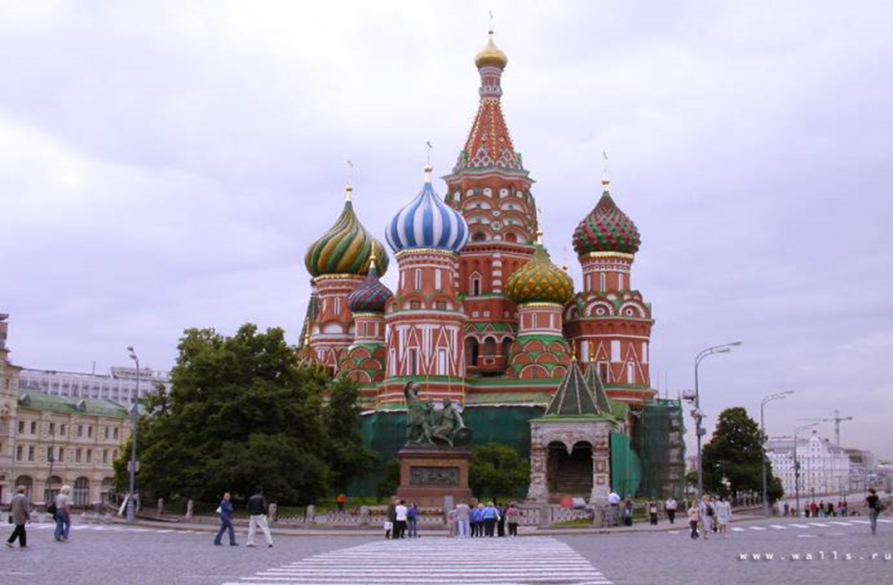 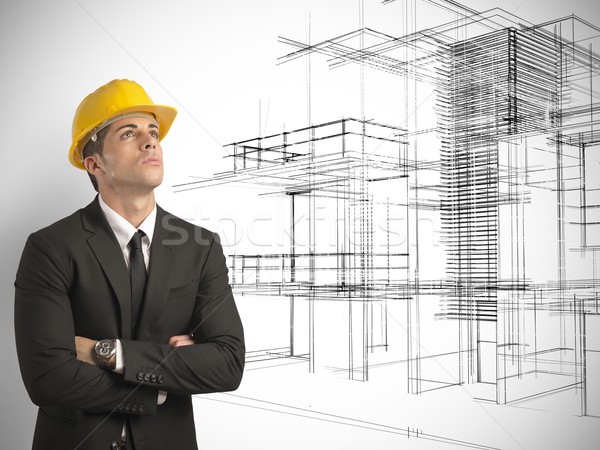 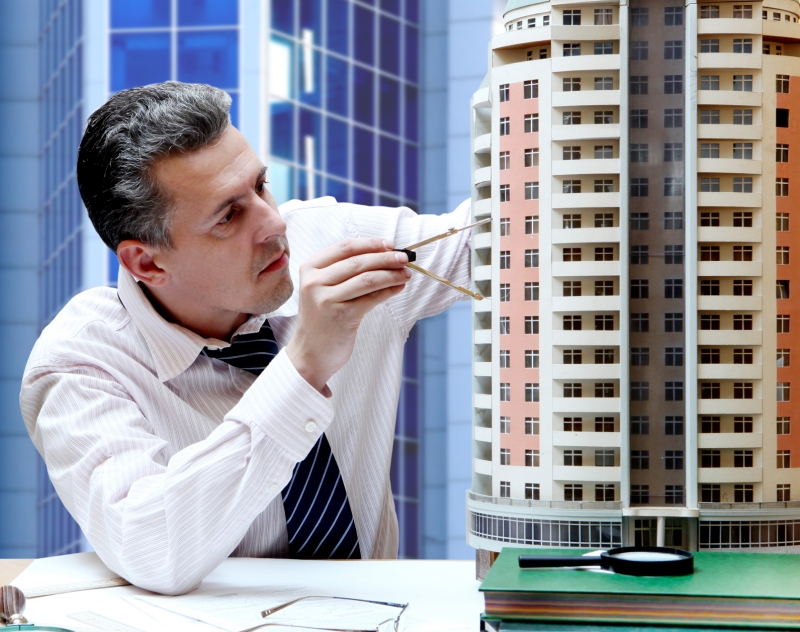 Архитектура – это искусство строить
Архитектор – это главный строитель
Наша Родина – РоссияАрхитектура нашей Родины
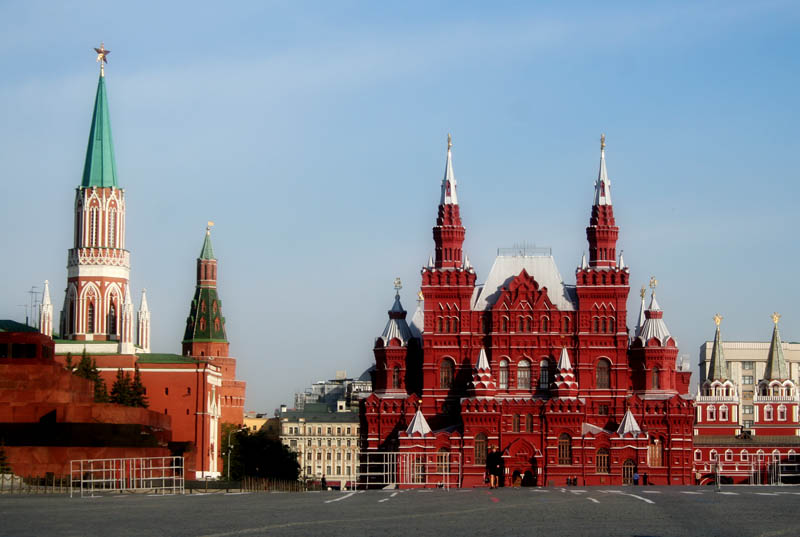 Кремль
храм Василия Блаженного
Московский университет  (МГУ)
Дом Пашкова
Кижи. Деревянный архитектурный комплекс.
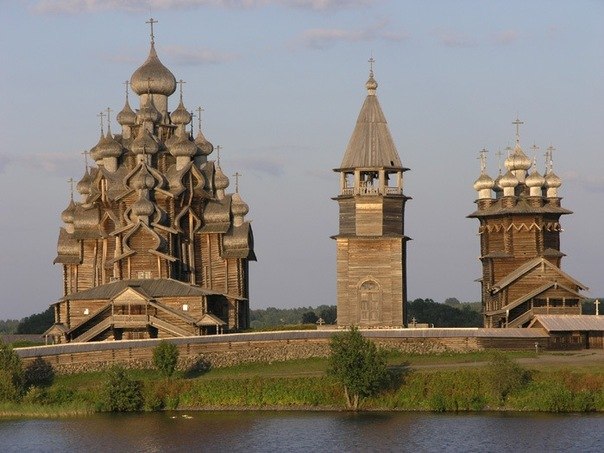 Архитектура города МинусинскаСпасский собор
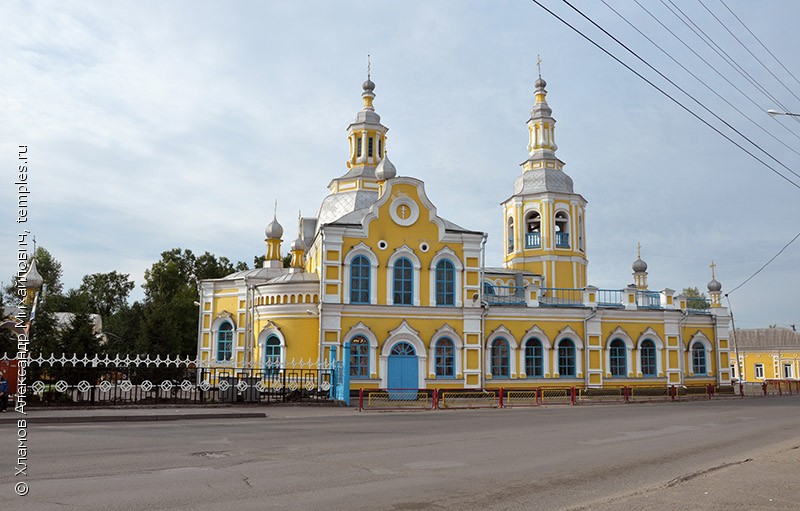 Музей им.Мартьянова
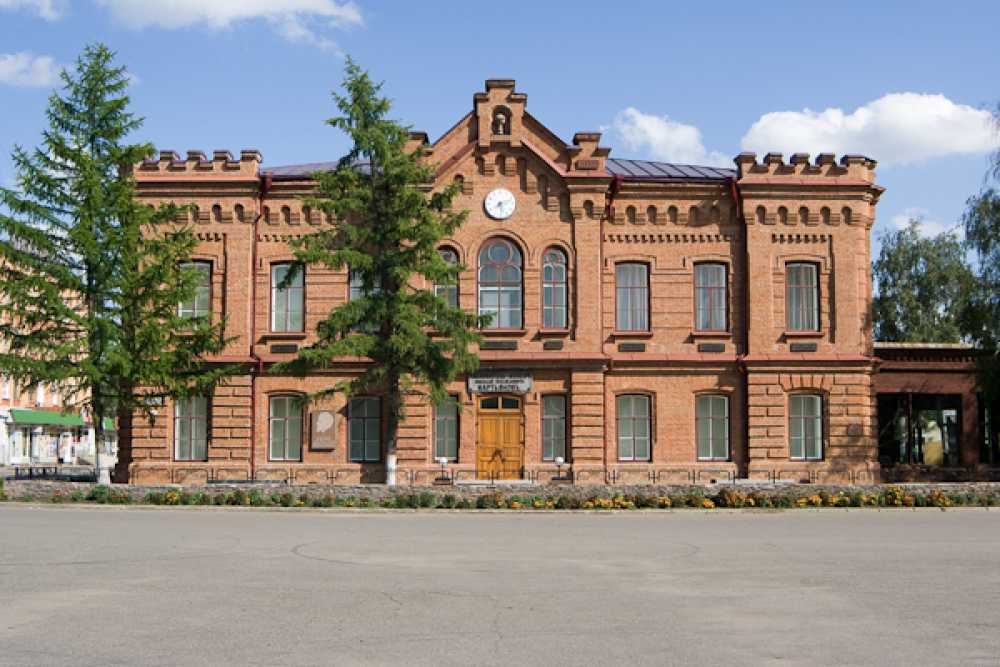 Часовня
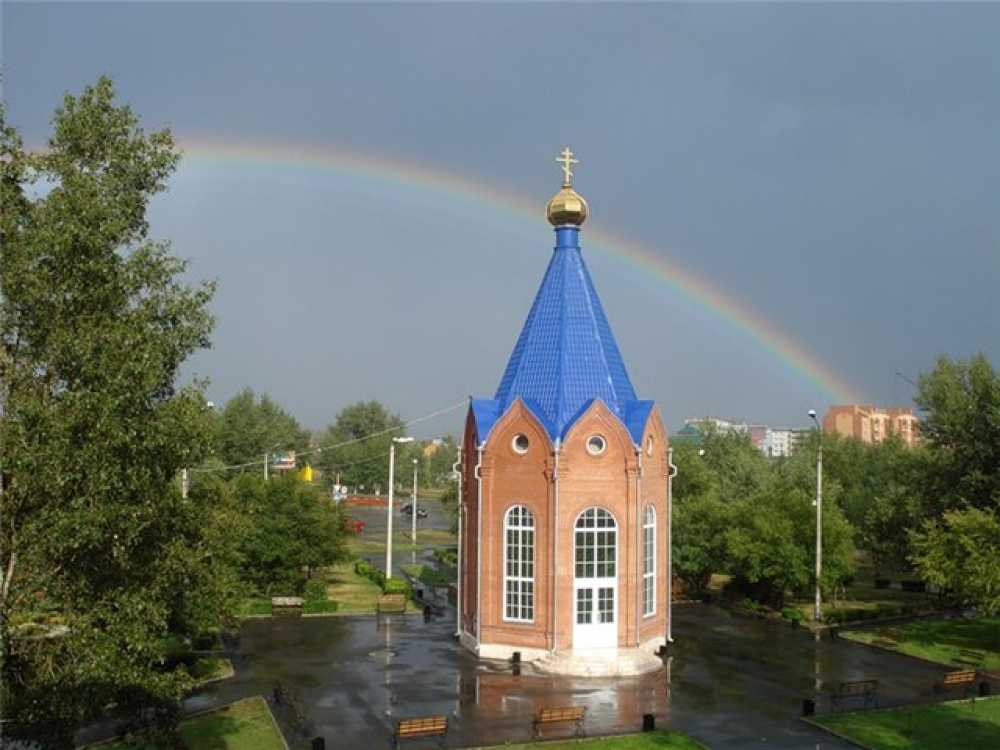 Чем отличаются друг от друга здания?
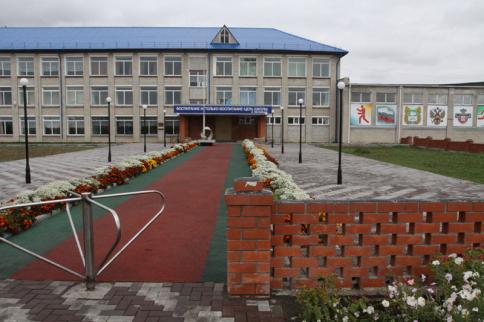 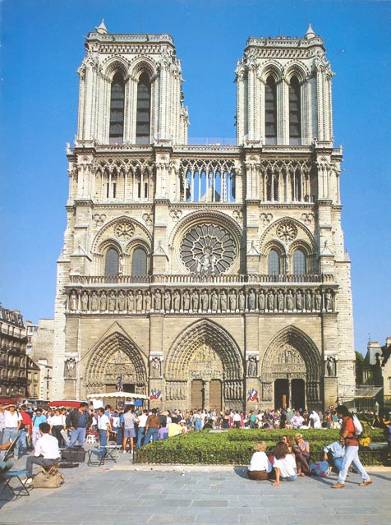 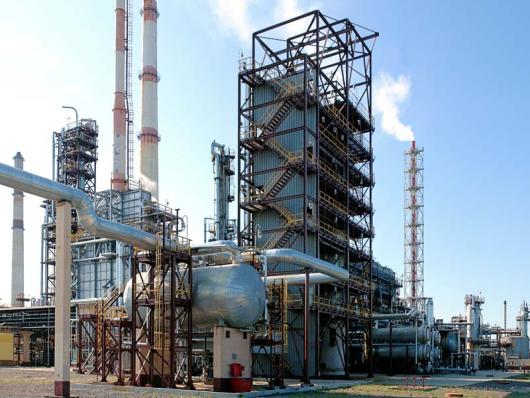 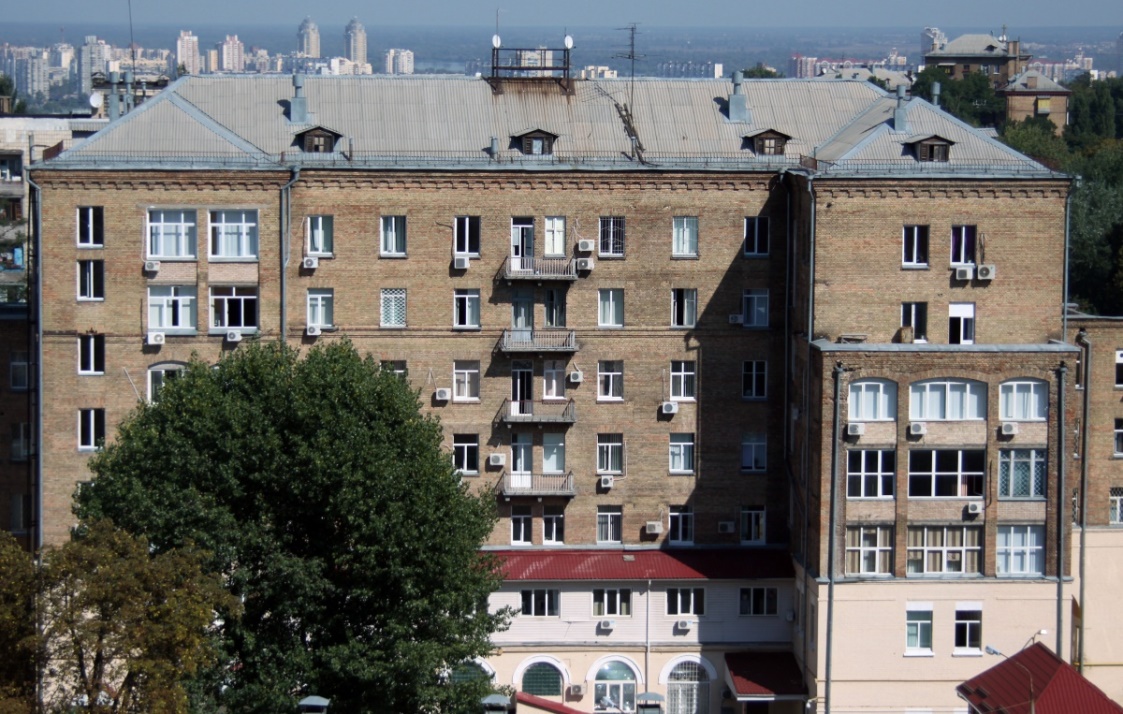 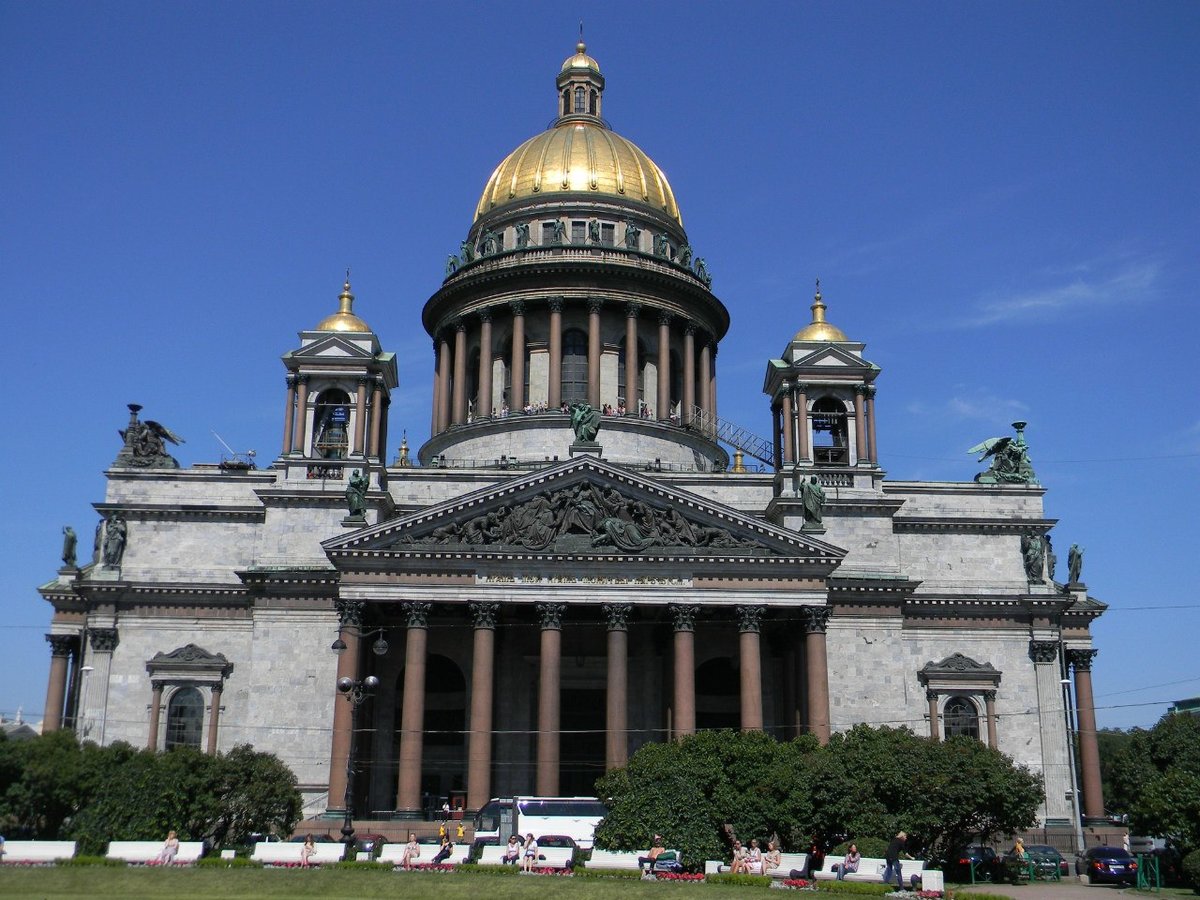 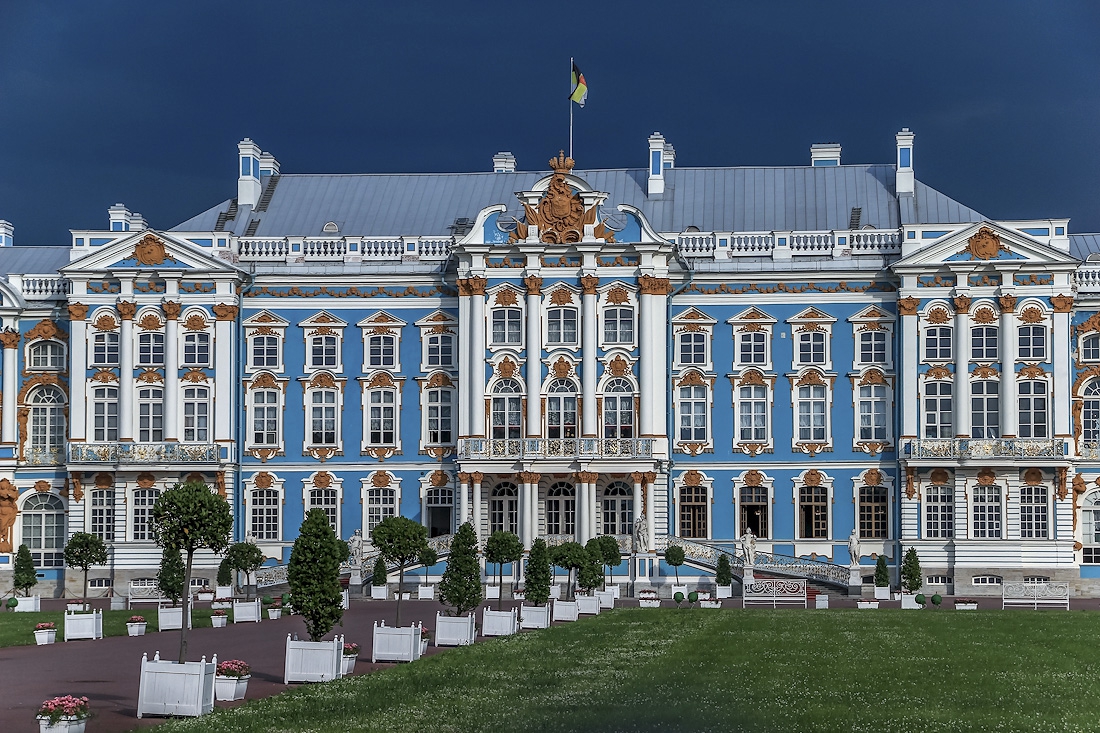 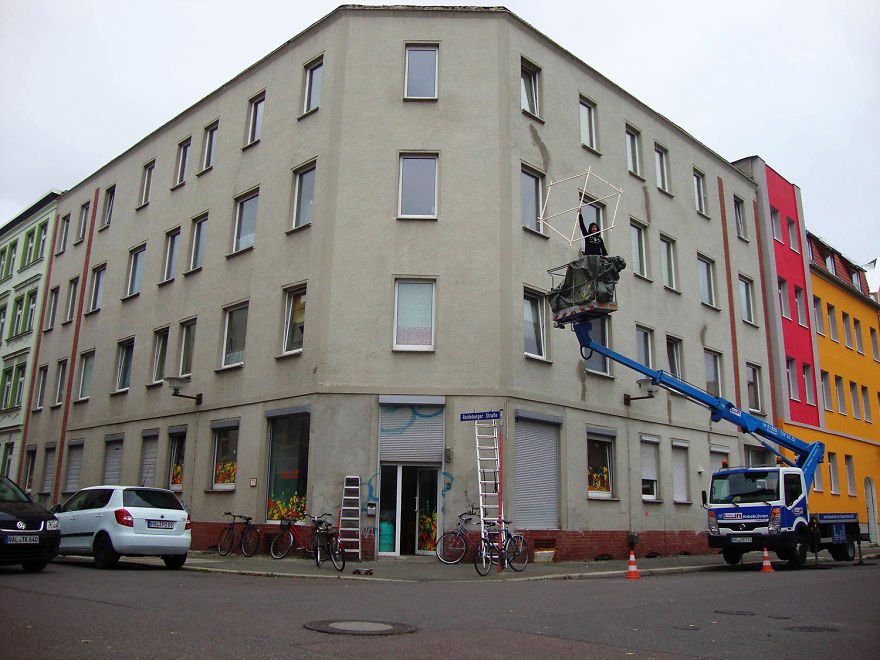 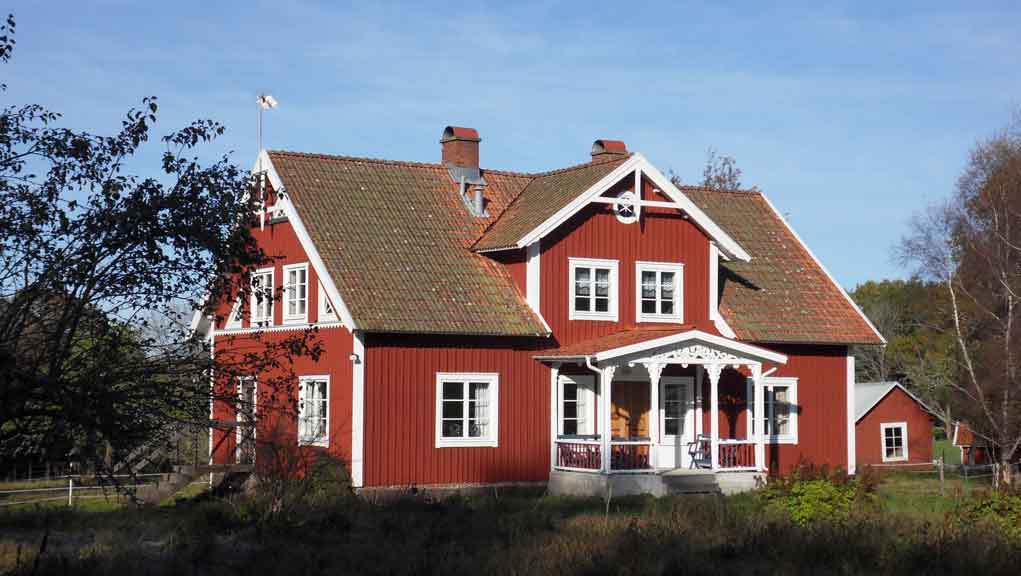 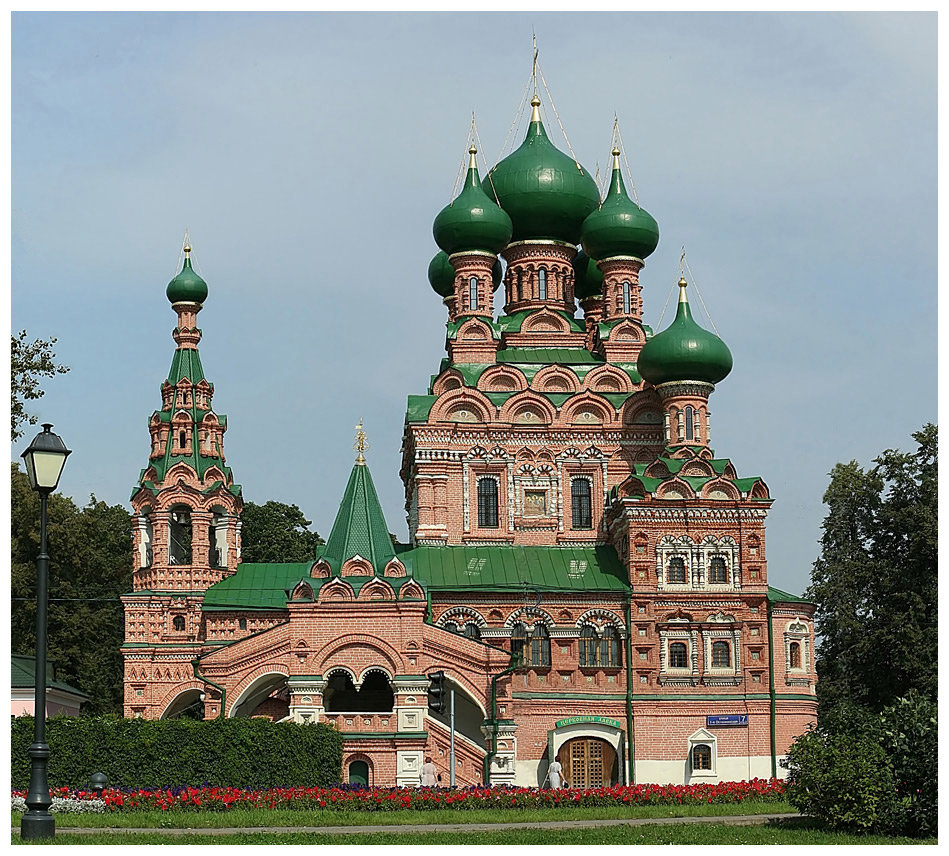 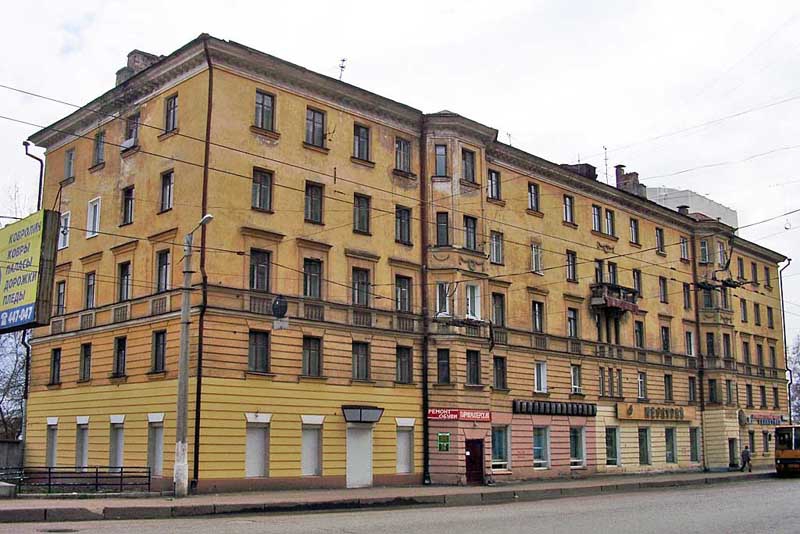 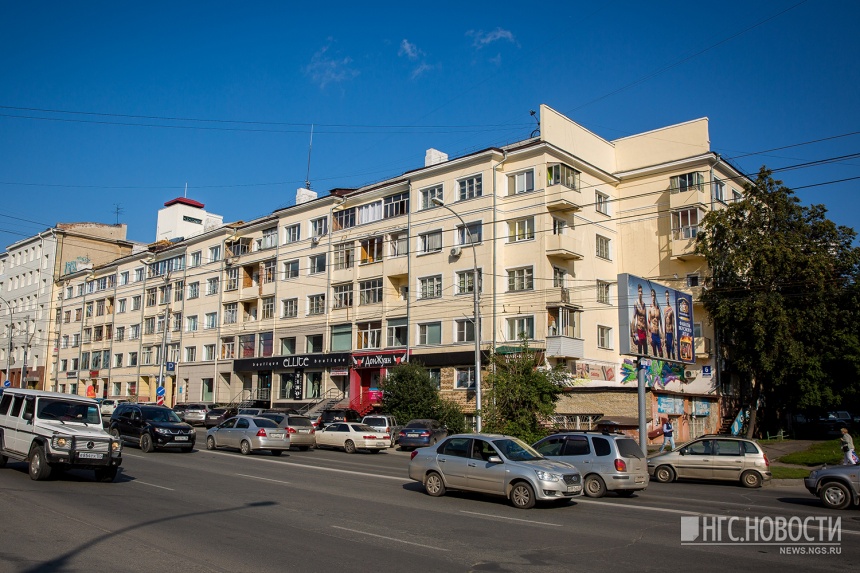 Задание для самостоятельной работы:Нарисовать здание, которое вы придумали или уже видели.
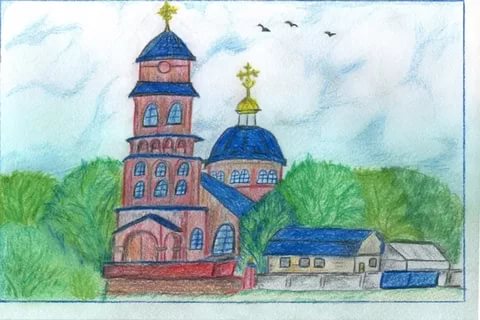 Спасибо за работу!
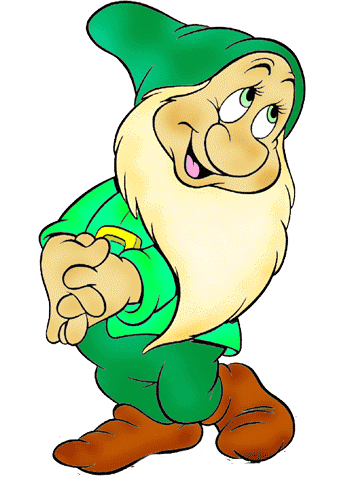